Em đã từng viết nhật kí bao giờ chưa? Nếu có: Trong nhật kí, em thường viết ở ngôi thứ mấy và thường viết về những điều gì? Cảm xúc của em?
01.单击此处添加标题
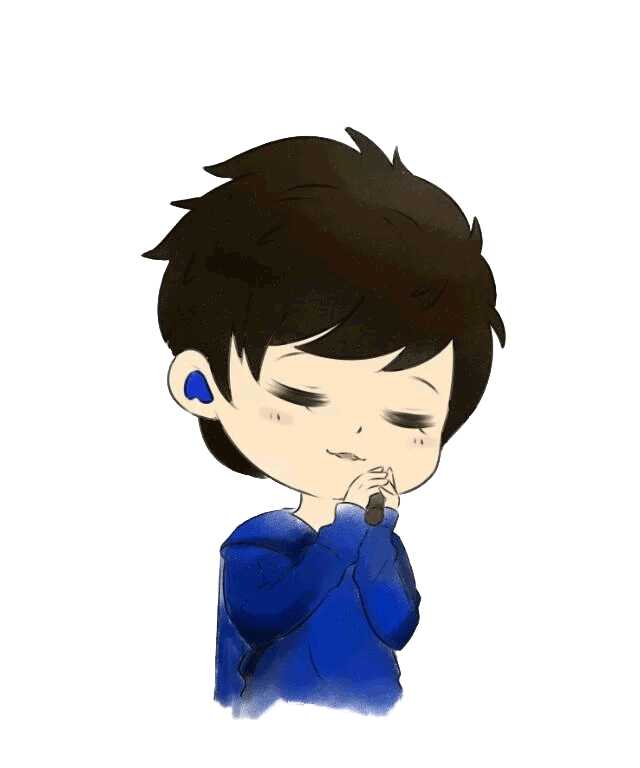 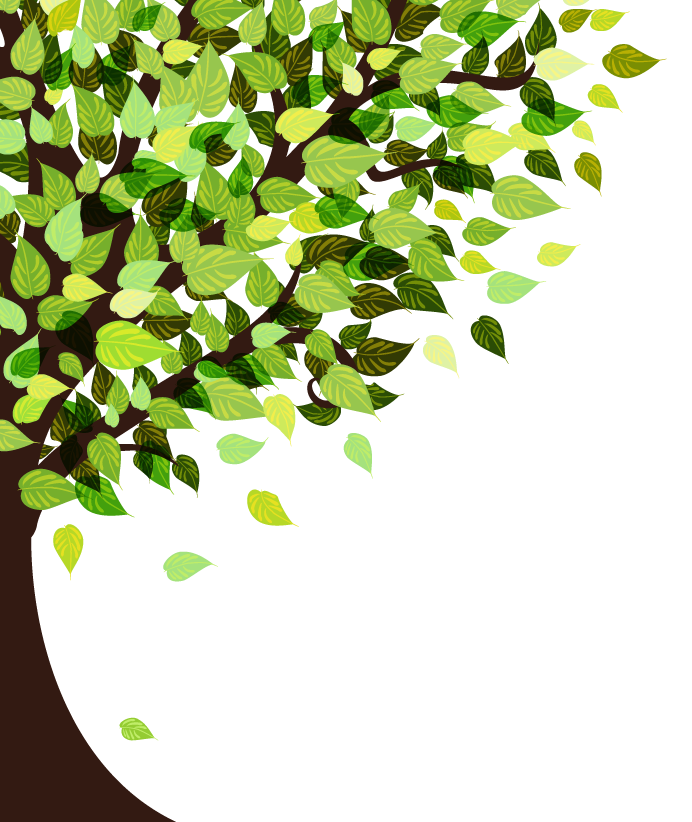 BÀI 3: KÍ
(HỒI KÍ VÀ DU KÍ)
Trong lòng mẹ
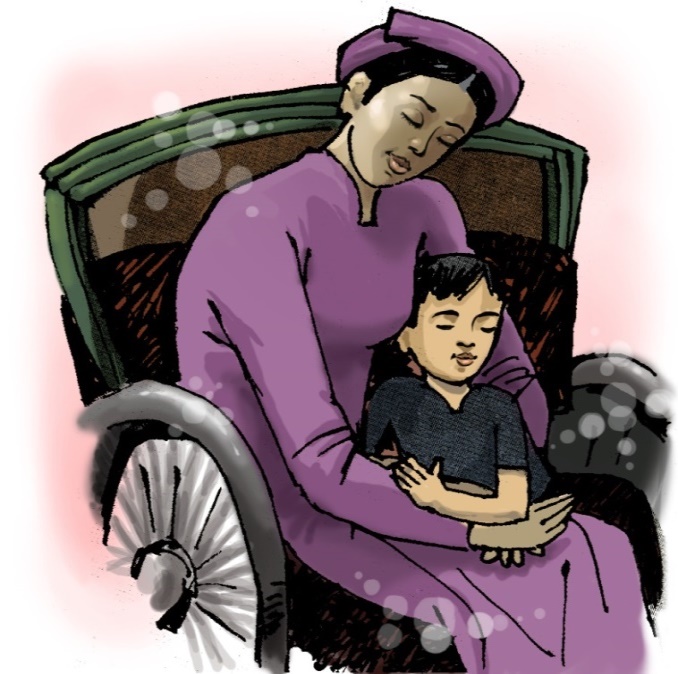 - Nguyên Hồng -
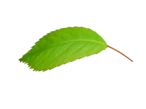 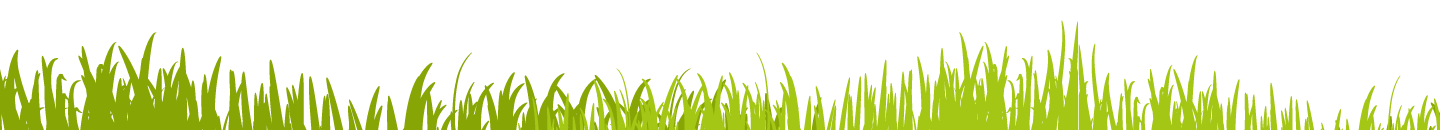 ĐỊNH NGHĨA
…………………………………………………………………….
PHÂN LOẠI
.....................................................................................................................................................
Hồi kí 
........................................................................................................................................................................................
KÍ
Du kí 
.......................................................................................................................................................................................
TÍNH XÁC THỰC CỦA SỰ VIỆC
...............................................................................................................................................................................................................................................................................................................................................
NGÔI KỂ
 ..................................................................................................................................
ĐỊNH NGHĨA
Kí là một thể loại văn xuôi thường ghi lại sự việc và con người một cách xác thực
PHÂN LOẠI
Kí  bao gồm nhiều thể, nhiều tiểu loại phong phú như: kí sự, phóng sự, hồi kí, du kí, nhật kí, tuỳ bút, bút kí,…
Hồi kí là một thể của kí dùng để ghi chép lại những sự việc, những quan sát, nhận xét và tâm trạng có thực mà tác giả đã trải qua.
KÍ
Du kí là một thể của kí dùng để ghi lại những điều đã chứng kiến trong một chuyến đi diễn ra chưa lâu của bản thân tới một miền đất khác
TÍNH XÁC THỰC CỦA SỰ VIỆC được thể hiện qua một hoặc nhiều yếu tố cụ thể như thời gian (ngày, tháng, năm,...); địa điểm diễn ra sự việc; sự có mặt của người khác như người thân trong gia đình, bạn bè cùng tham gia vào một sự việc.
NGÔI KỂ
 Người kể trong kí thường kể theo ngôi thứ nhất (người kể xưng tôi)
Những dòng nhật kí trong video viết về điều gì? Qua đó, em cảm nhận được tình cảm, cảm xúc nào của người mẹ?
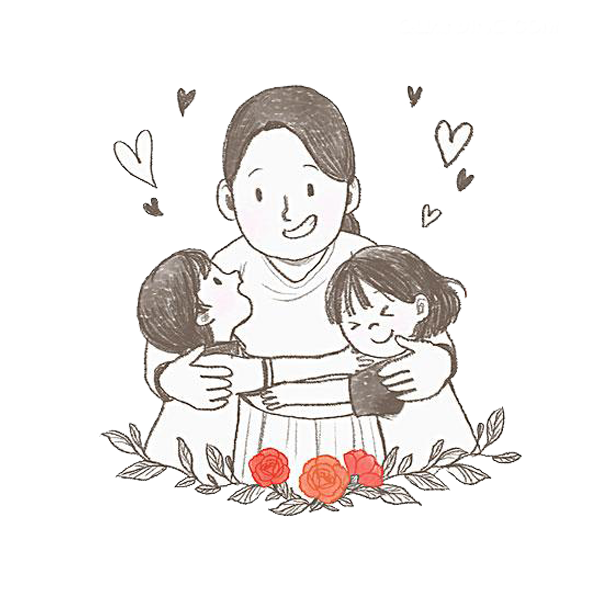 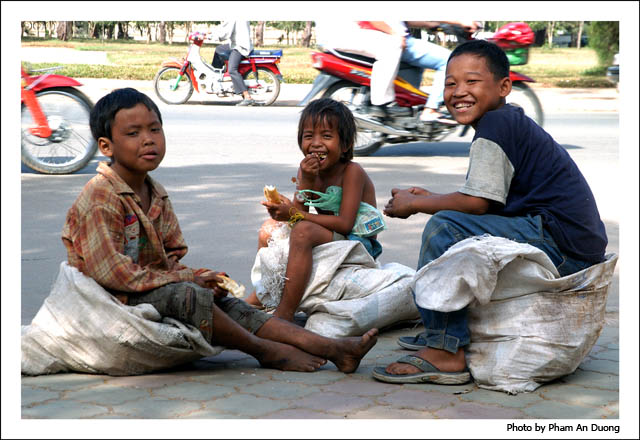 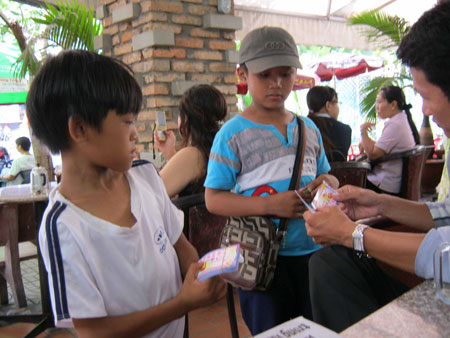 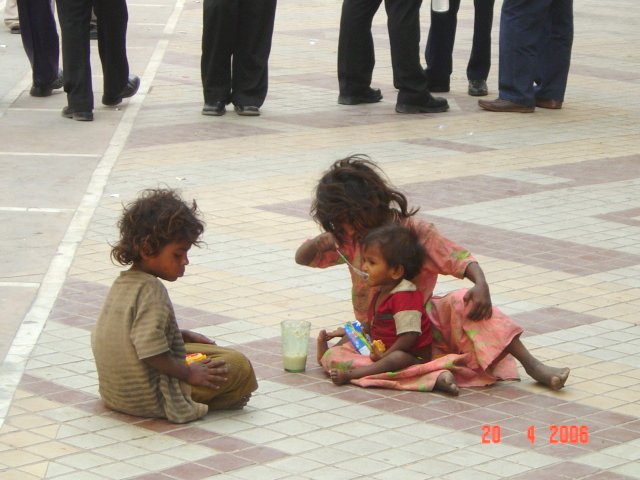 Những mảnh đời bất hạnh khi không có cha mẹ
1. Tác giả
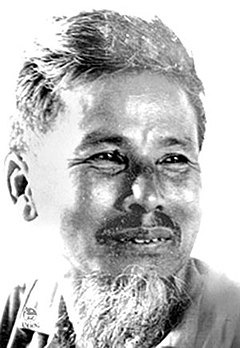 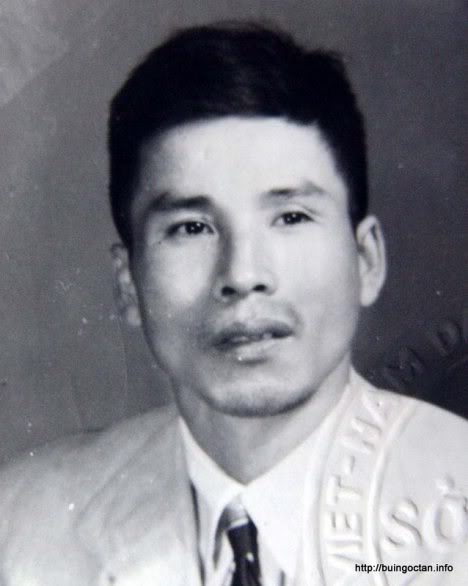 Em hãy nêu những hiểu biết của mình về nhà văn Nguyên Hồng.
Nhà văn Nguyên Hồng (1918 – 1982)
1. Tác giả
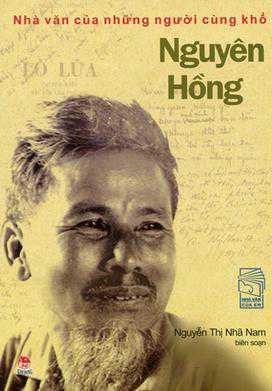 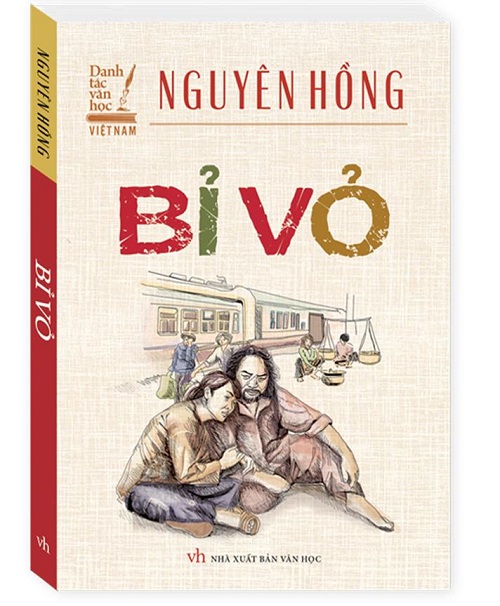 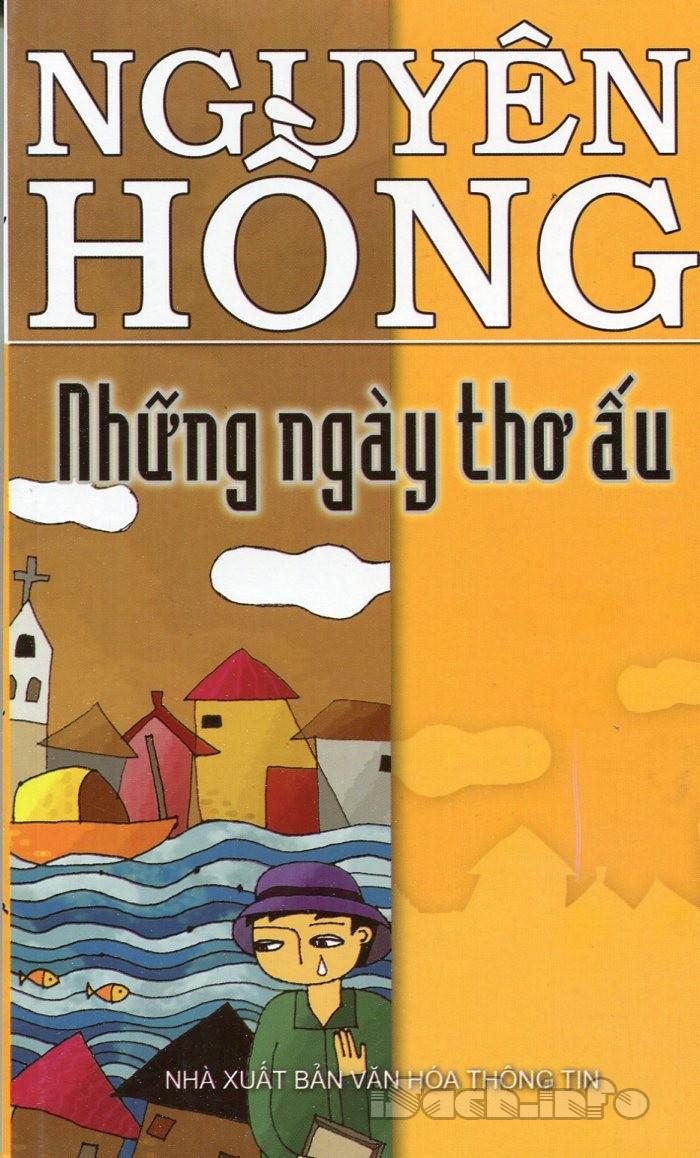 1. Tác giả
Quê quán: sinh ra ở Nam Định nhưng sống chủ yếu ở Hải Phòng
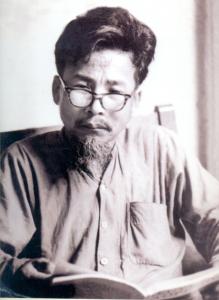 Cuộc đời: Khổ cực, vất vả
 Ông gần gũi với người lao động, hiểu và thông cảm với họ
Sự nghiệp: Là cây bút đặc sắc và độc đáo của VHVN hiện đại. 
Phong cách nghệ thuật: Là nhà văn của phụ nữ, nhi đồng và những người cùng khổ. 
Tác phẩm chính: Bỉ Vỏ, Những ngày Thơ ấu, Cửa Biển, Tập thơ Trời xanh và nhiều tập truyện ngắn khác
b. Tác phẩm
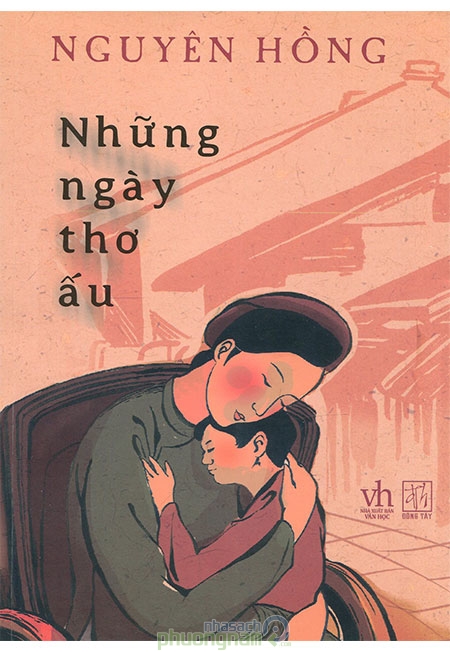 Đọc văn bản trang 52-53/SGK
Đọc giọng nhẹ nhàng, nhấn nhá, phân biệt các lời thoại của các nhân vật.
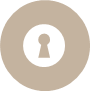 Tìm hiểu chú thích và giải thích từ khó (SGK/Tr 52 - 53)
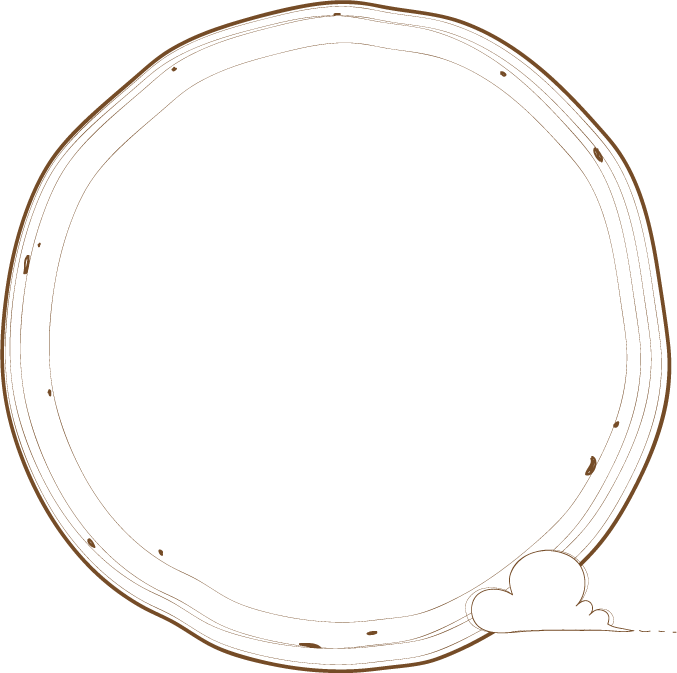 + Nêu thể loại, các phương thức biểu đạt được sử dụng trong đoạn văn bản.
+ Nêu bố cục của văn bản.
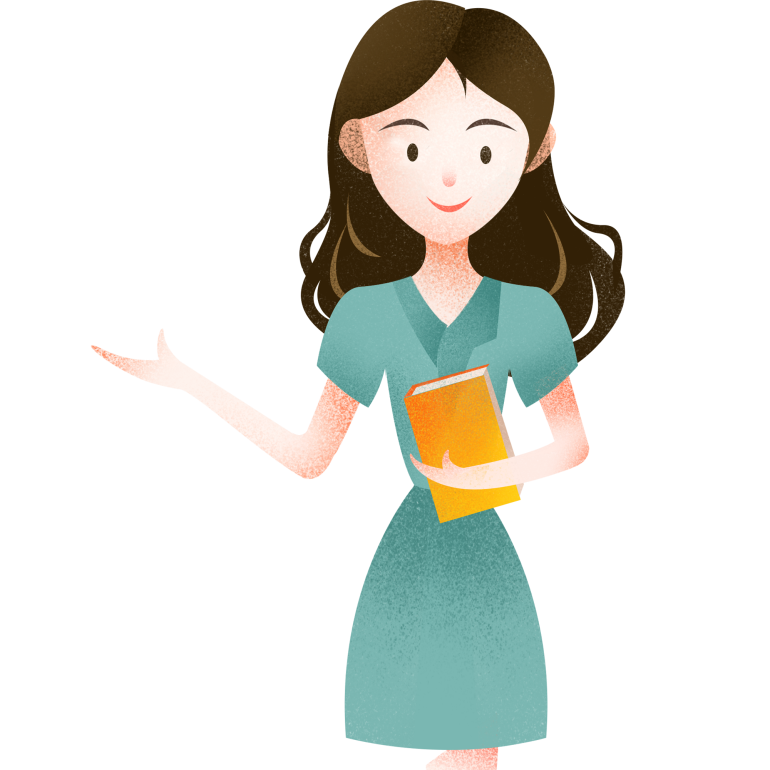 b. Tác phẩm
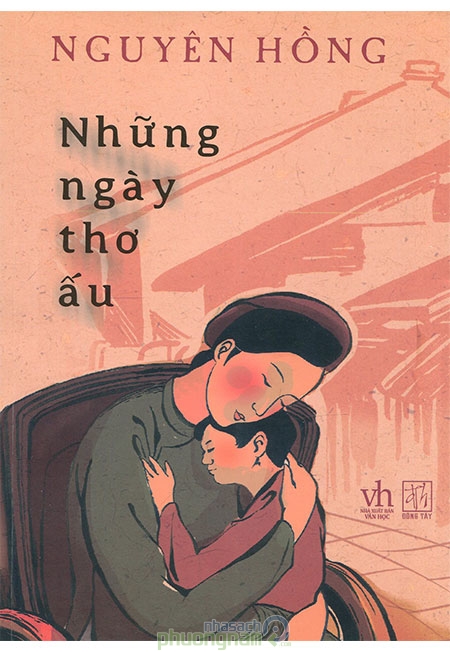 Xuất xứ: Trích từ chương IV hồi kí “Những ngày thơ ấu”
Thể loại: Hồi kí
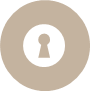 Ngôi kể: Thứ nhất
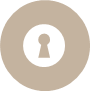 Bố cục:  2 phần
Bố cục
 Phần 1 (từ đầu đến “hỏi đến chứ?”): Cuộc đối thoại giữa người cô và chú bé Hồng.
Bố cục: 2 phần
 Phần 2 (Còn lại): Niềm hạnh phúc vô bờ của chú bé Hồng khi được gặp mẹ.
Sắp xếp các sự việc sau:
1- Tôi và cuộc trò chuyện với bà cô bên nội
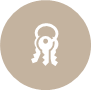 01.单击此处添加标题
2- Tôi được gặp mẹ và cảm giác được 
trong nằm trong lòng mẹ sau bao ngày xa cách.
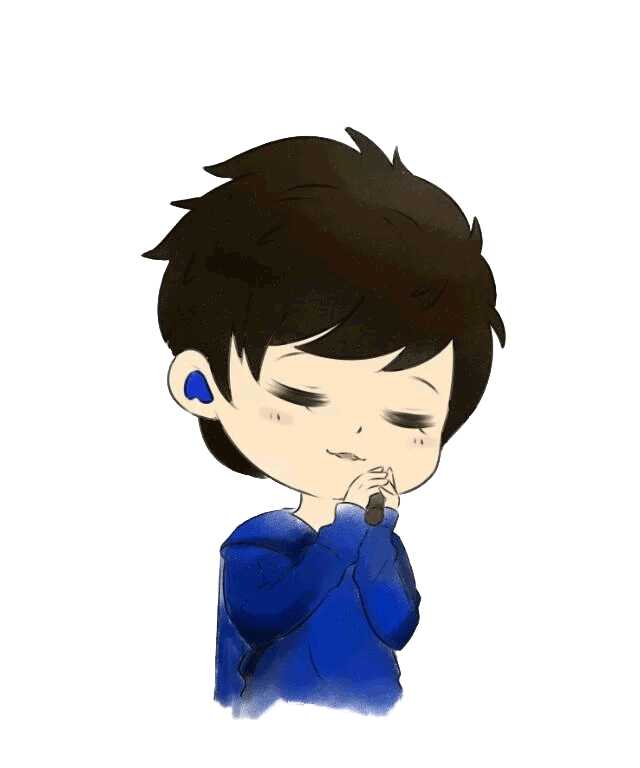 3- Tôi mồ côi bố, lại phải sống xa mẹ
4- Tôi rất mong mẹ về vì sắp đến ngày giỗ đầu bố
Sự việc chính
SV 1: Tôi mồ côi bố, lại phải sống xa mẹ
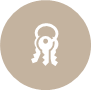 01.单击此处添加标题
SV 2: Tôi rất mong mẹ về vì sắp đến ngày giỗ đầu bố
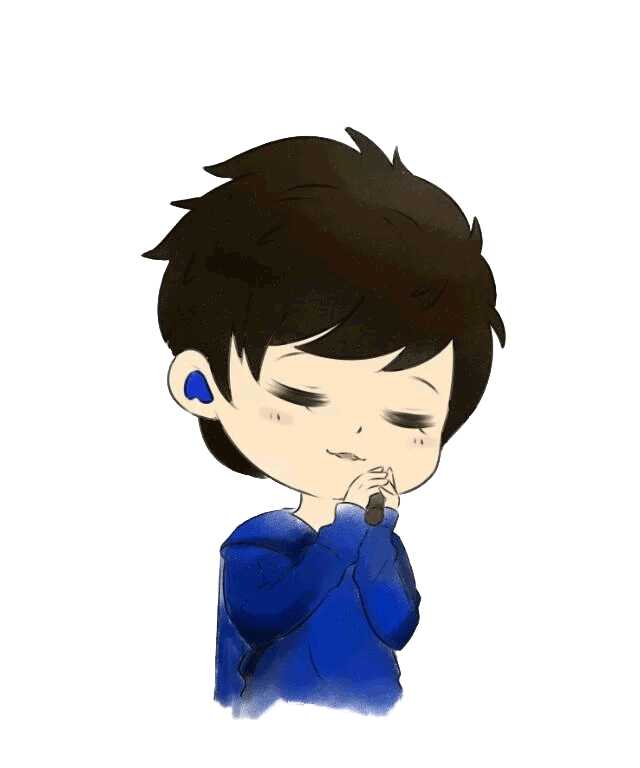 SV 3: Tôi và cuộc trò chuyện với bà cô bên nội
SV 4: Tôi được gặp mẹ và cảm giác được 
trong nằm trong lòng mẹ sau bao ngày xa cách.
 Tập trung vào sự việc thứ 4 ở đoạn 3
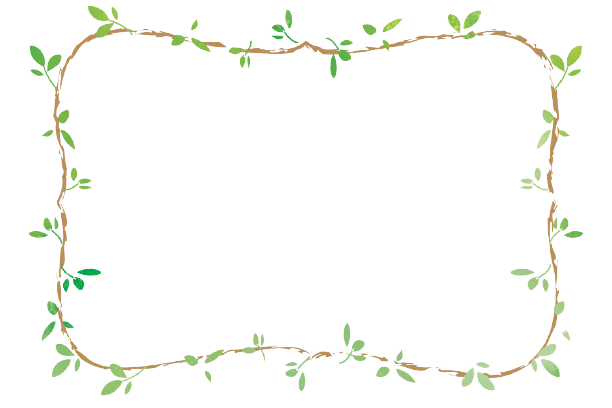 Đóng vai nhân vật Tôi (bé Hồng) để kể tóm tắt lại đoạn trích.
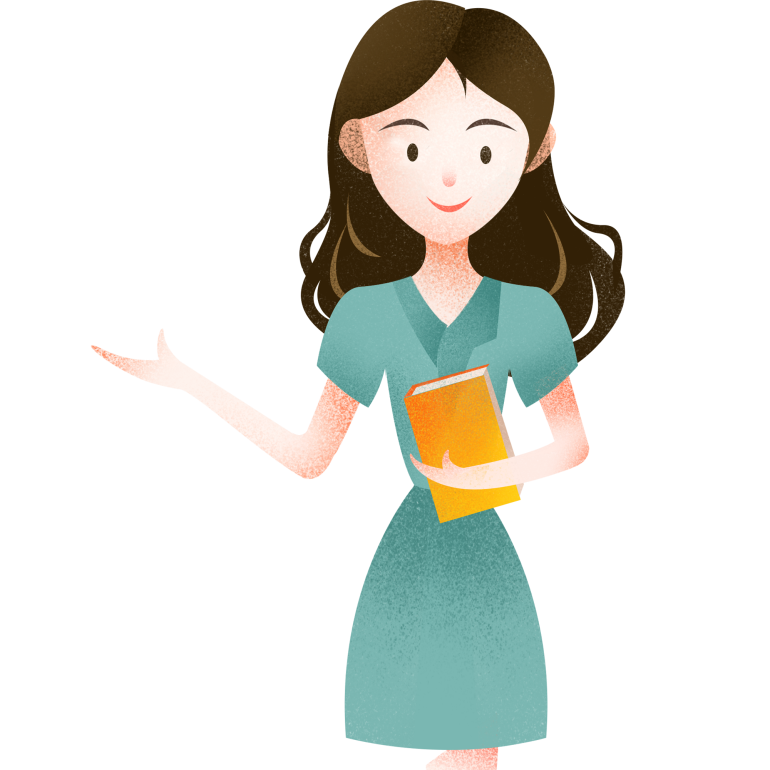 1. Hình ảnh mẹ “Tôi”
PHIẾU HỌC TẬP 01:
        Căn cứ vào nội dung đã soạn câu 1 SGK/Tr54  để hoàn thành phiếu học tập sau:
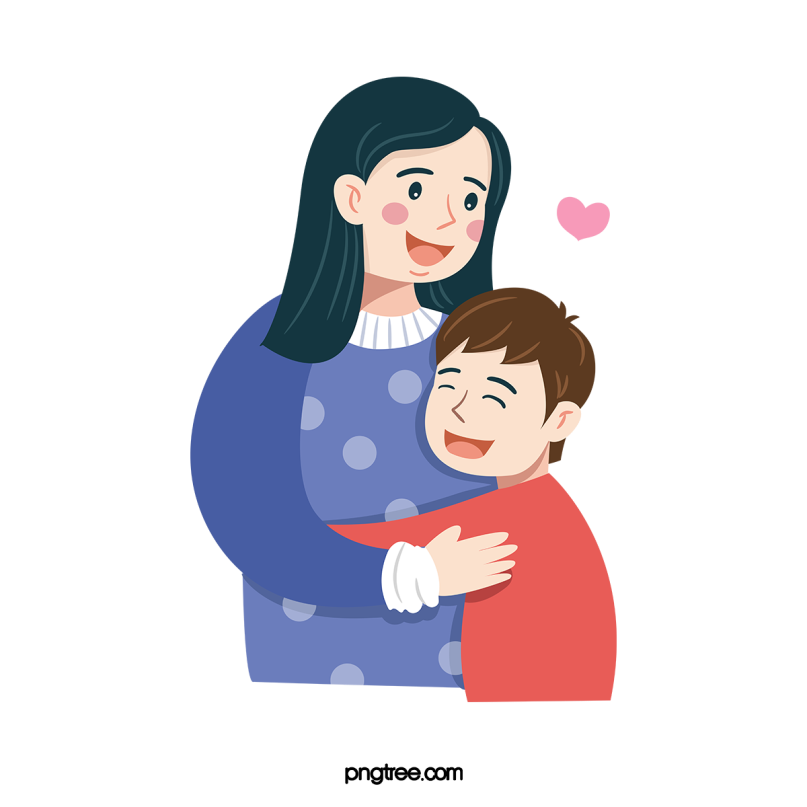 a. Hình ảnh mẹ “Tôi”
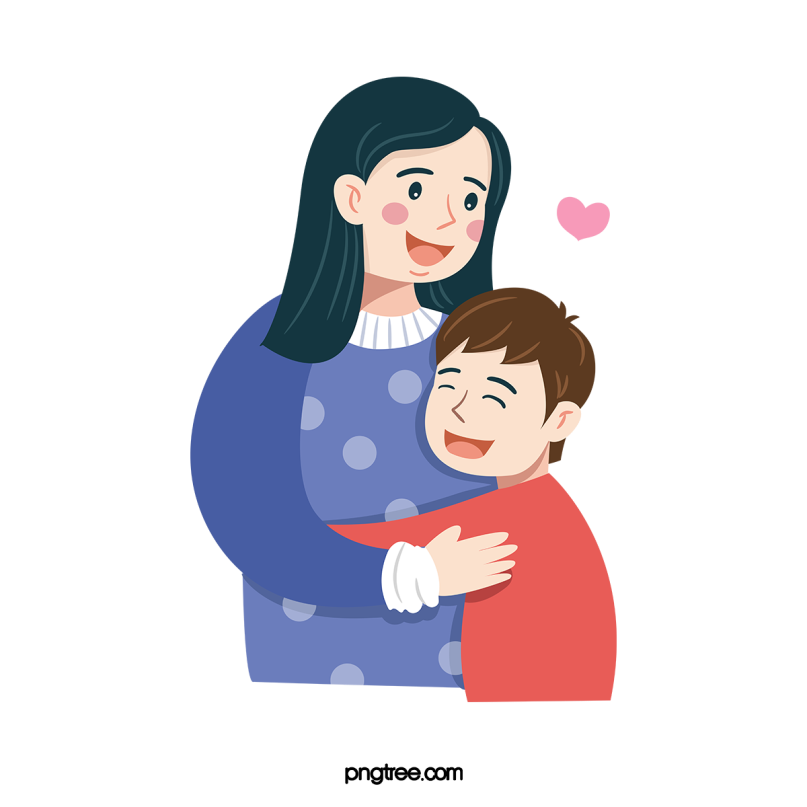 2. Nhân vật bé Hồng:
a.Trong cuộc trò chuyện với bà cô
PHIẾU HỌC TẬP 02:
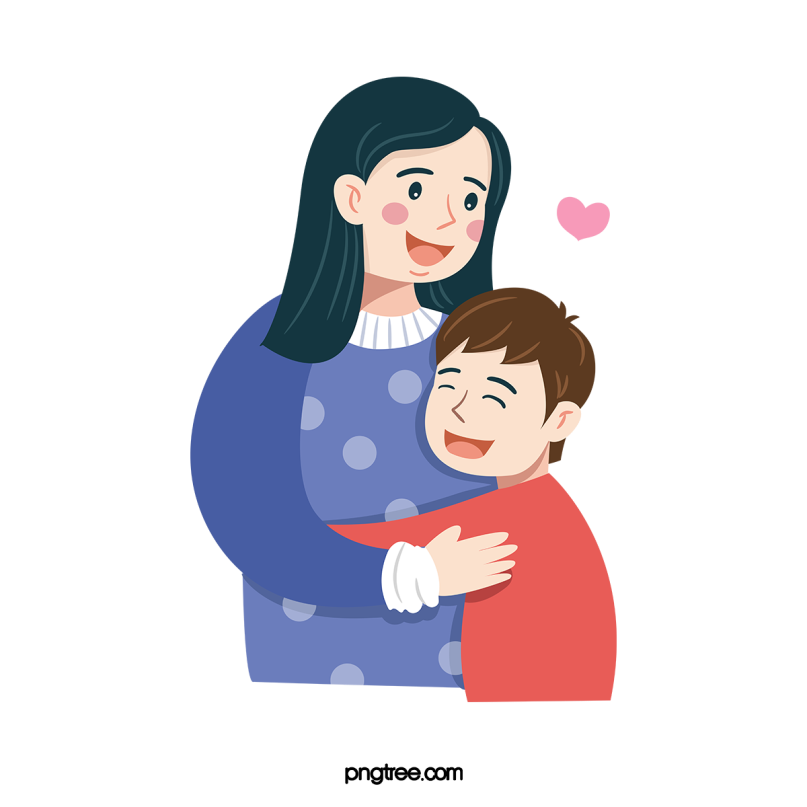 * Trong cuộc trò chuyện với bà cô
b Trong giây phút gặp mẹ và ở trong lòng mẹ
Vừa được ngồi lên xe cùng mẹ
Khi được ngồi trong lòng mẹ
Thoáng thấy bóng người giống mẹ
Thời điểm
Suy nghĩ, hành động, cảm xúc
* Trong giây phút gặp mẹ và ở trong lòng mẹ
Vừa được ngồi lên xe cùng mẹ
Khi được ngồi trong lòng mẹ
Thoáng thấy bóng người giống mẹ
Ngắm nghía mẹ
 Đắm chìm trong hạnh phúc và kỉ niệm
 Quên đi tất cả những cay độc, buồn tủi
 Tận hưởng cảm giác ấm áp, sung sướng, rạo rực khi ở bên mẹ
Ríu cả chân
 Cứ thế nức nở
 Xúc động, cuống quýt, tủi hờn xen lẫn hạnh phúc
Đuổi theo
 Gọi bối rối
 Tự đưa ra giả thiết nếu người đó không phải là mẹ
 Khao khát, hi vọng, chờ mong, lo sợ
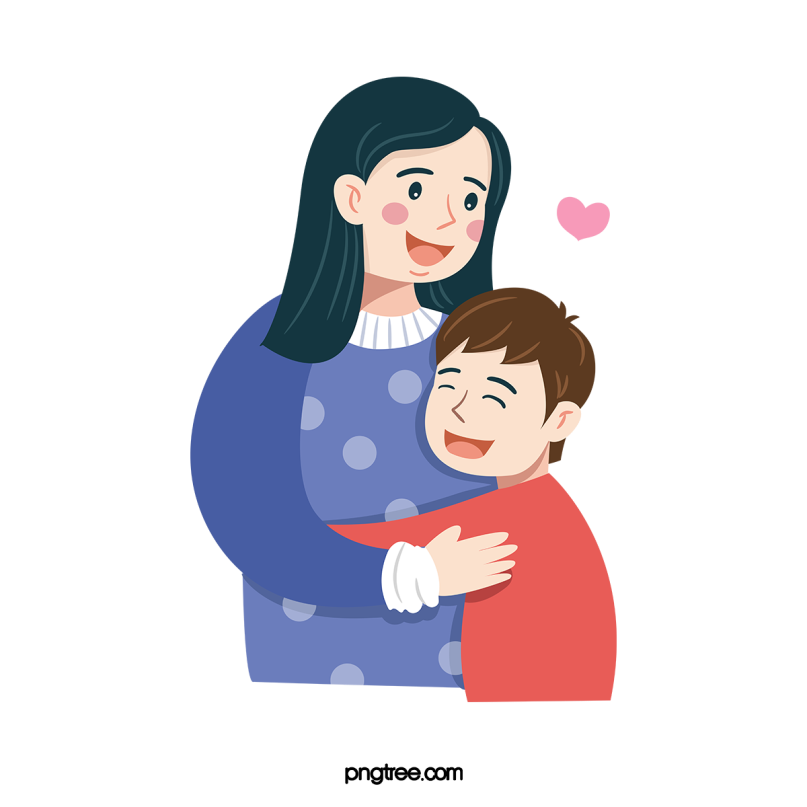 Cảm xúc của nhân vật “tôi”
Cảm xúc của “tôi”
Nếu người quay lại ấy là một người khác...khác gì cái ảo ảnh của một dòng nước trong suốt chảy dưới bóng râm đã hiện ra trước mắt người bộ hành ngục ngã giữa sa mạc"
…tôi thấy những cảm giác ấm áp, mơn man khắp da thịt; mê mẩn không nhớ mẹ đã hỏi gì và đáp gì."
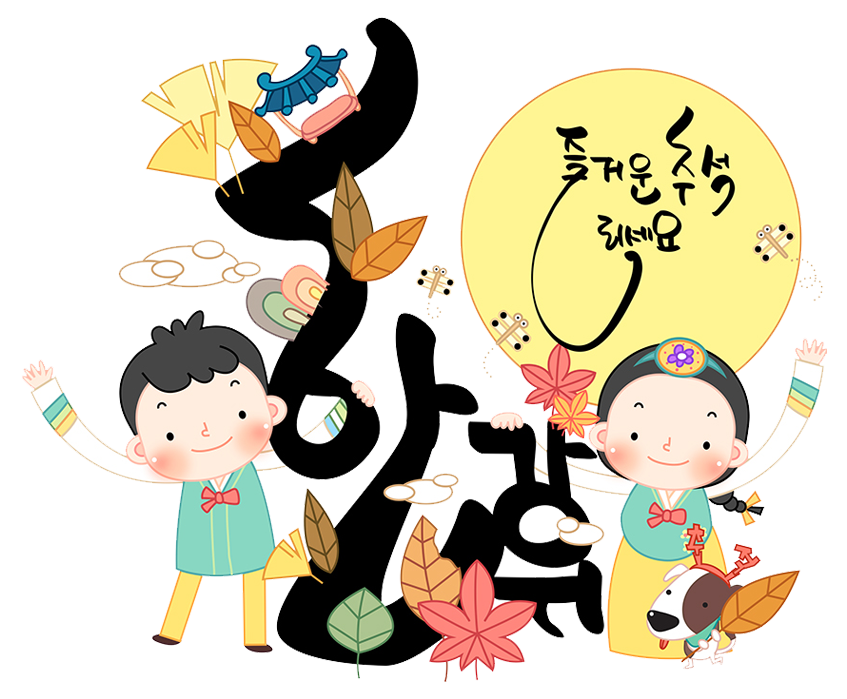 Phải bé lại và lăn vào lòng một người mẹ, áp mặt vào bầu sữa nóng của người mẹ…..người mẹ có một êm dịu vô cùng"
  “Tôi” là cậu bé có tâm hồn nhạy cảm, có trái tim nồng nàn tình yêu thương, có cảm xúc cháy bỏng, mãnh liệt khi được nằm trong lòng mẹ sau bao ngày xa cách.
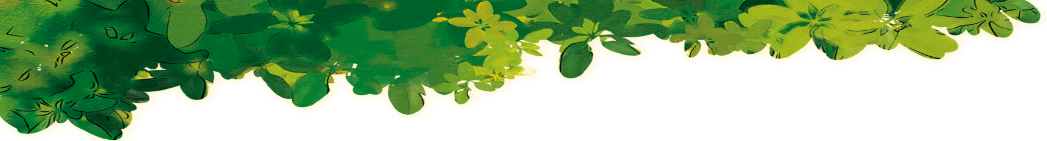 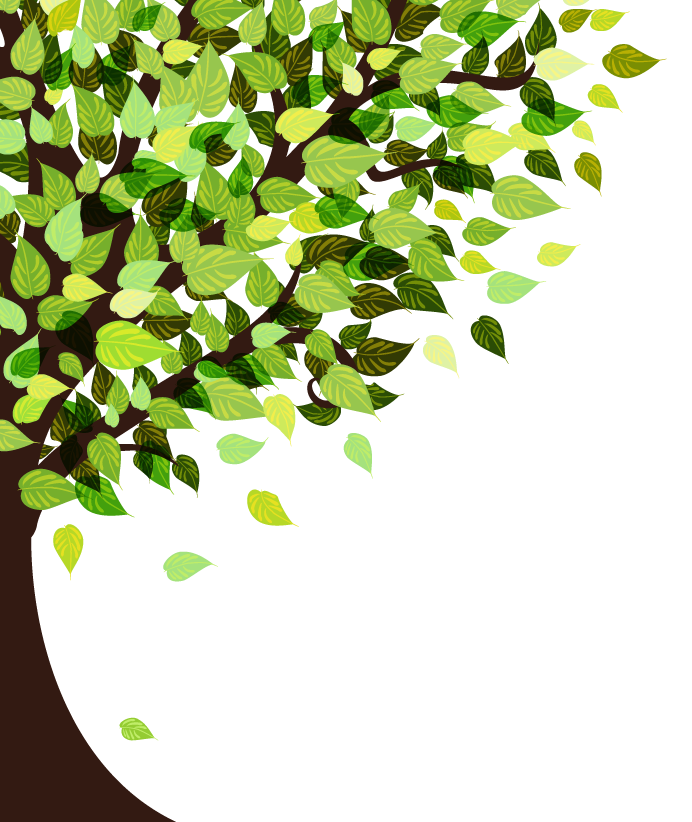 4
1
3
2
Thính giác
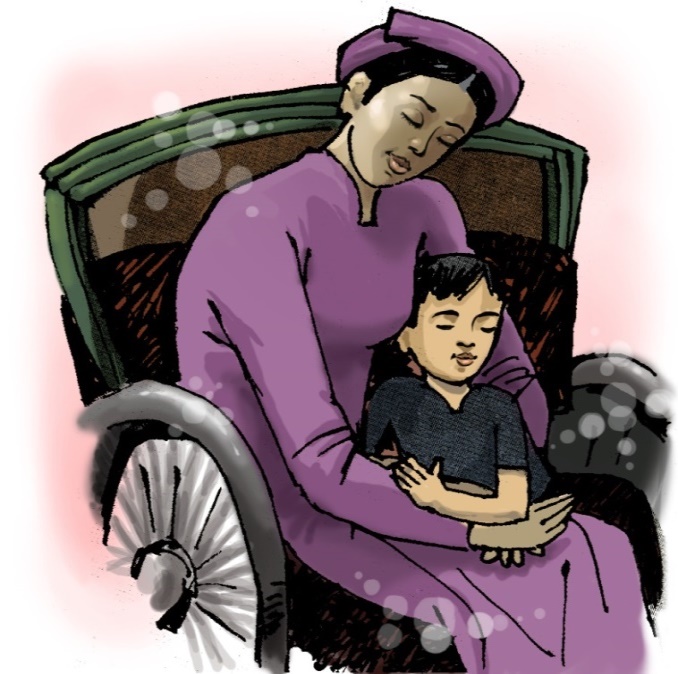 Xúc giác
Khứu giác
Thị giác
 Đoạn trích là bài ca bất diệt về tình mẫu tử thiêng liêng
3. Chất hồi kí trong văn bản
- Tính xác thực
+ Sự việc nhân vật tôi mồ côi cha và thời điểm đã đến ngày giỗ đầu.
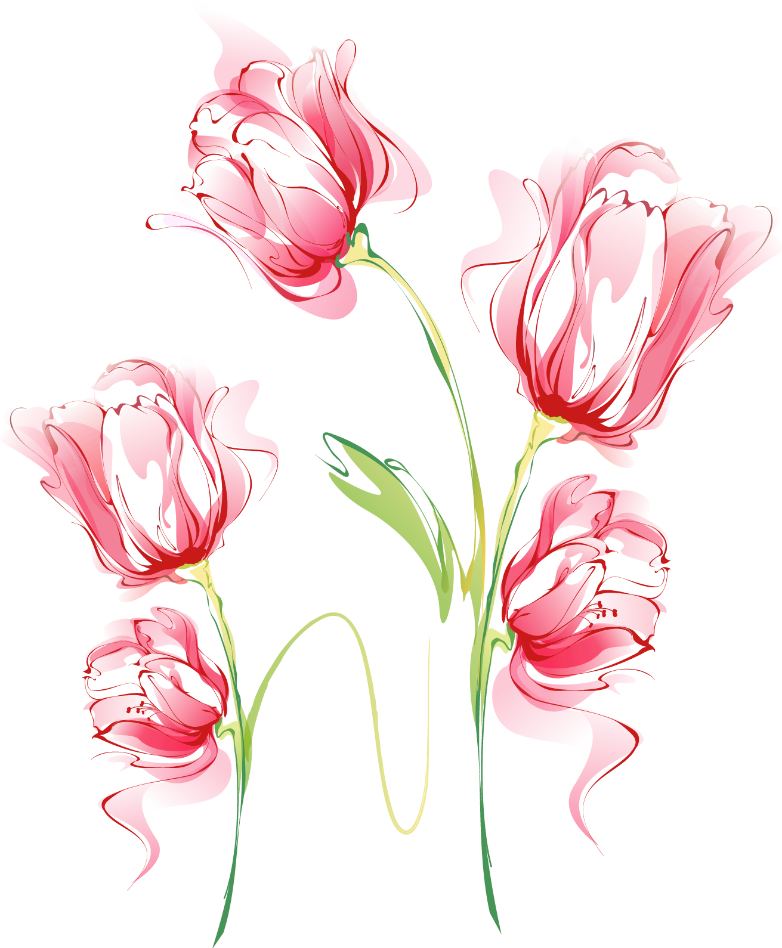 + Hai nhân vật có thực là “mẹ” và “bà cô”
+ Địa điểm có thực: mẹ vào Thanh Hóa và từ đó trở về
Tính xác thực
Chất hồi kí
Ngôi kể thứ nhất: người kể chuyện xưng “tôi”
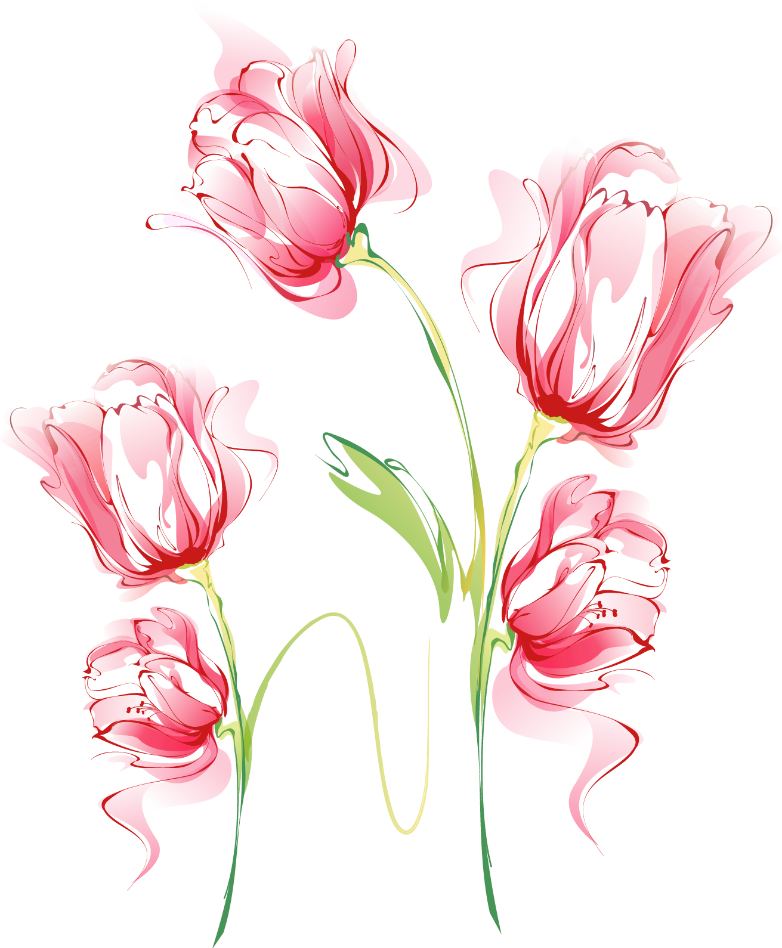 Lời kể thấm đẫm cảm xúc của nhân vật “tôi”
Trình tự kể: theo dòng hồi tưởng của nhân vật “tôi”
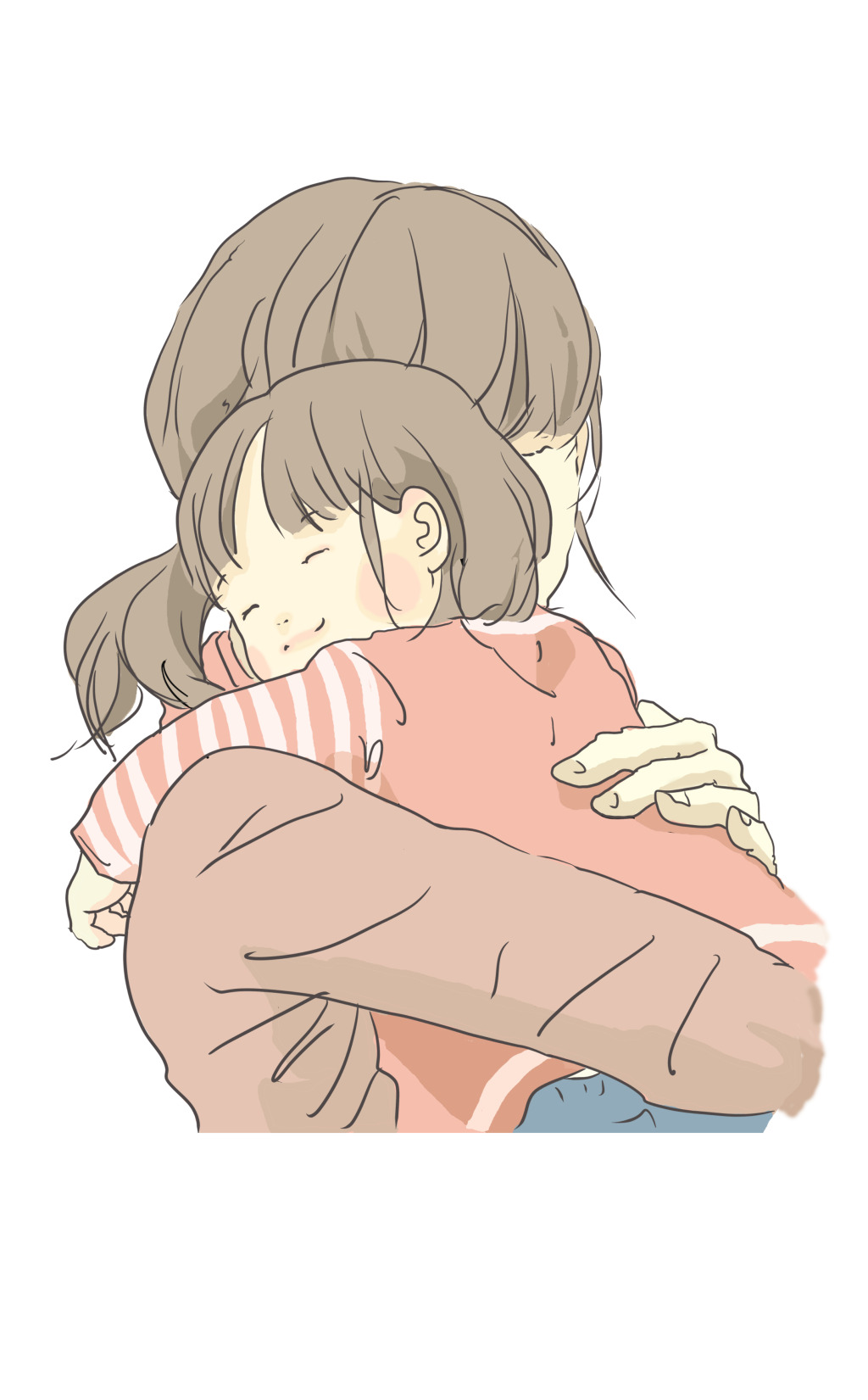 III. Tổng kết
- Lối văn uyển chuyển, thấm đượm chất trữ tình; lời văn tự truyện chân thành, giàu sức truyền cảm.
NGHỆ THUẬT
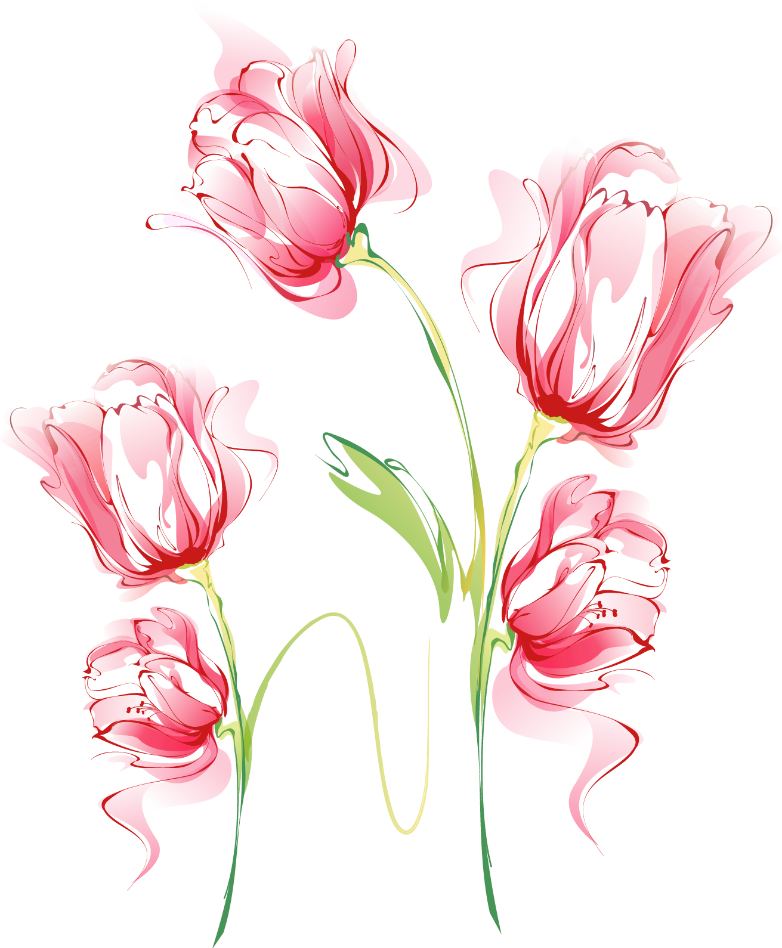 Sử dụng nghệ thuật so sánh độc đáo với nhiều liên tưởng thú vị.
Nghệ thuật kể chuyện hấp dẫn và miêu tả tâm lý nhân vật tinh tế, ấn tượng.
Đoạn trích Trong lòng mẹ đã kể lại một cách chân thực và cảm động những cay đắng, tủi cực cùng tình yêu thương mãnh liệt của nhà văn thời thơ ấu đối với người mẹ bất hạnh.
NỘI DUNG
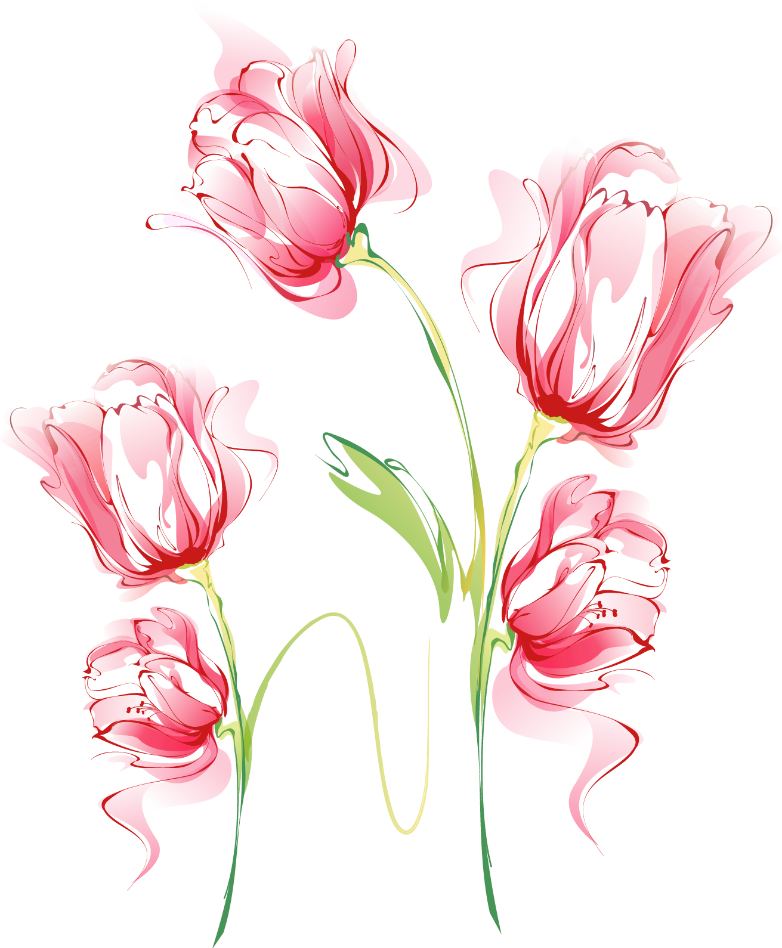 Cách đọc hiểu văn bản hồi kí
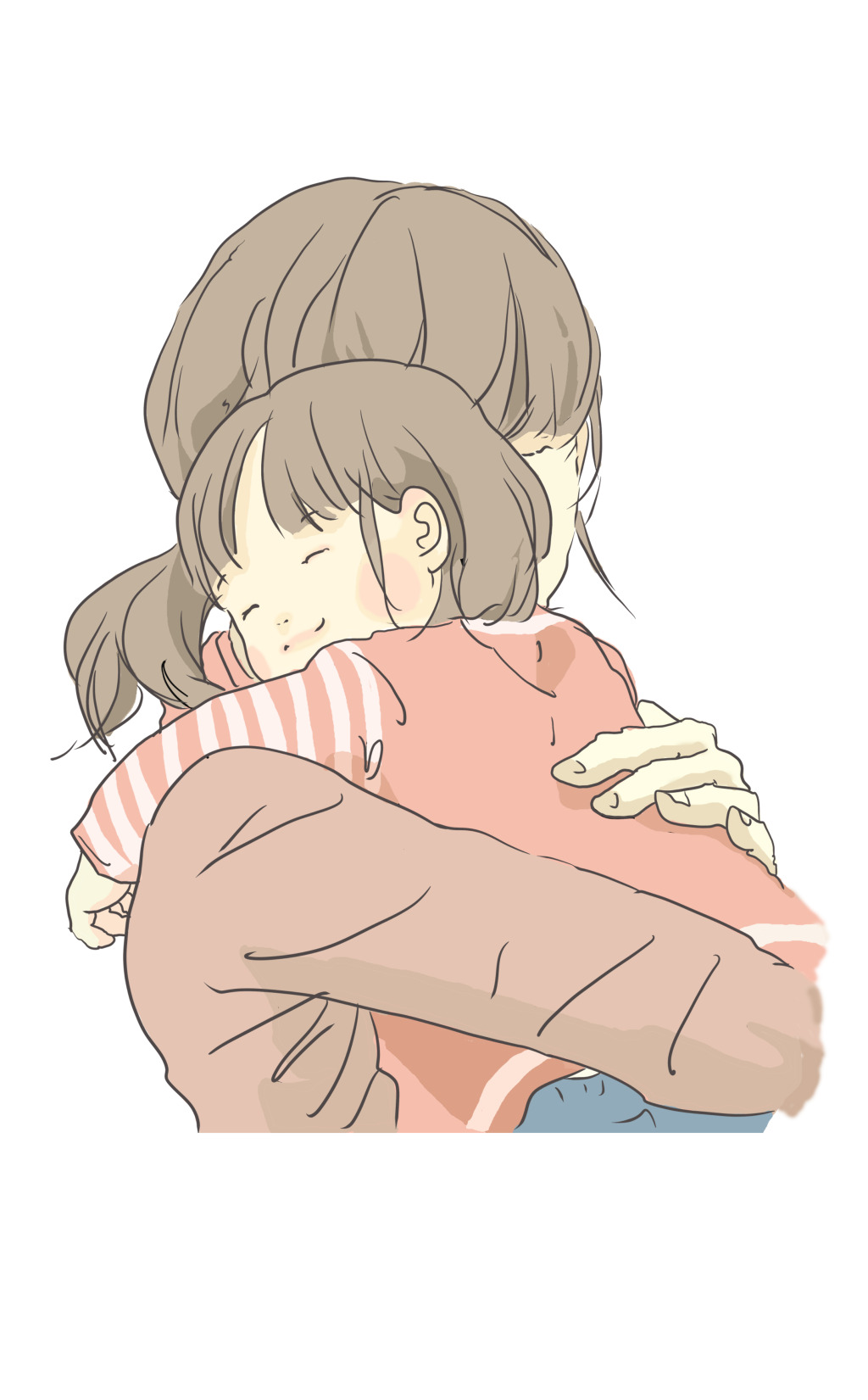 Luyện tập, vận dụng
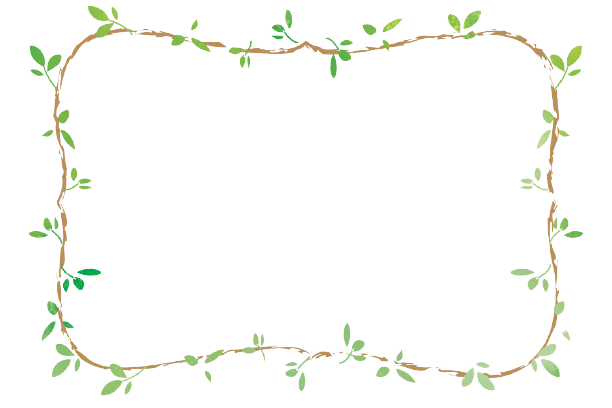 Viết đoạn văn (7-10 câu) với chủ đề “Trong lòng mẹ”
*Yêu cầu cụ thể:
Hình thức: Đảm bảo đúng hình thức đoạn văn, độ dài 7-10 câu
Nội dung:
+ Cảm nhận về tình cảm yêu thương của nhân vật “Tôi” dành cho mẹ trong đoạn trích “Trong lòng mẹ”
+ Bày tỏ cảm xúc của em khi được nằm “trong lòng mẹ” hoặc khi được nhận tình yêu thương chăm sóc của người thân
- Bài viết đúng chính tả, diễn đạt mạch lạc, trong sang, chữ viết rõ ràng